"CESPEC ON TEAMS" Ciclo di incontri virtuali in materia di procedure concorsuali, esecuzioni e diritto penale dell'economiaMARTEDÌ 19 MAGGIO 2020
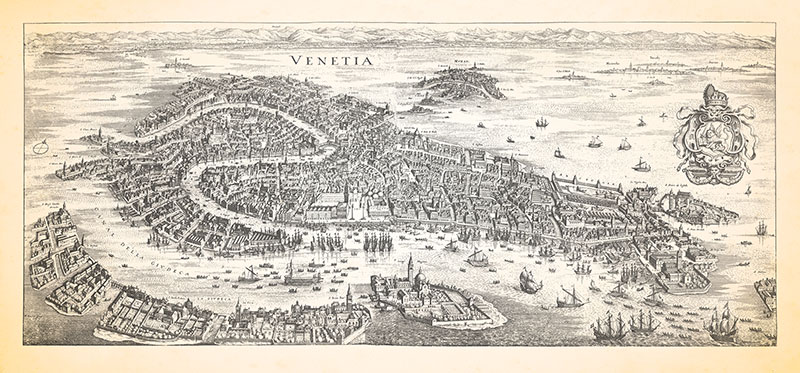 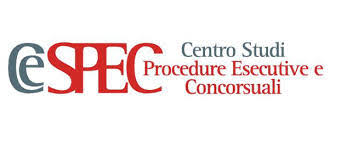 1. – Le impugnazioni in genere
Le impugnazioni sono proposte contro il decreto che rende esecutivo lo stato passivo.
Il decreto di esecutività (anche nel caso delle domande tardive) è unico e può essere emesso solo al termine dell’esame di tutte le istanze, anche quando l’esame dello stato passivo si protragga per più udienze (Cass. I, n. 13886/2017; Cass. L, n. 14099/2016).
Il decreto di esecutività non impugnato acquista – in relazione alla singola insinuazione o rivendica – valore di giudicato (c.d. «endofallimentare»): Cass. I, n. 21201/2017.
Neppure il G.D. può modificarlo salva la correzione degli errori materiali ex art. 98, comma quinto.
CESPEC ON TEAMS - 19/05/2020
2
Tre tipologie di rimedi (elenco da considerarsi tassativo)
Opposizione (mezzo ordinario di impugnazione del creditore che si è insinuato)
Impugnazione (mezzo ordinario di impugnazione del curatore o dei creditori controinteressati)
Revocazione (mezzo straordinario di impugnazione del curatore o dei creditori controinteressati)

Scelta processuale unitaria: un solo modello ricalcato sul rito camerale con adattamenti, con esito finale in forma di decreto, a propria volta impugnabile unicamente mediante ricorso in cassazione.
CESPEC ON TEAMS - 19/05/2020
3
Problema della natura delle impugnazioni: sono un vero e proprio appello, o sono un giudizio impugnatorio speciale?
Indubbia la natura impugnatoria, in quanto: 1) hanno il carattere devolutivo, anche se limitato alle specifiche questioni sollevate dalla parte; 2) dell’organo giudicante non può fare parte il G.D. che ha adottato il decreto di esecutività; 3) ad essere impugnato è il provvedimento che il G.D. ha assunto – in una posizione di terzietà – sulla singola insinuazione; 4) sono previsti termini perentori per l'impugnazione; 5) il provvedimento finale può essere impugnato mediante ricorso in Cassazione.
Dal carattere impugnatorio dei rimedi in esame sembrano discendere alcuni principi: 1) la legittimazione ad impugnare discende dalla soccombenza, seppure intesa in senso ampio e comprensiva anche dei casi in cui vi sia interesse a conseguire
CESPEC ON TEAMS - 19/05/2020
4
l'ammissione «con miglior formula»; 2) opera il principio di acquiescenza, con la conseguenza che i capi non impugnati del provvedimento del G.D. acquistano l'intangibilità del giudicato endoconcorsuale; 3) la definizione dell'impugnazione anche con una pronuncia di rigetto in rito comporta lo stabilizzarsi del provvedimento impugnato.
Le impugnazioni presentano altresì il carattere di gravame a critica libera: è possibile dedurre sia vizi in rito sia l'erroneità della decisione nel merito, e quindi con effetto sostitutivo. 
Molto più discussa è le possibilità di qualificare le impugnazioni come procedimento speciale di appello (in modo da applicare nella loro generalità le norme del codice).
CESPEC ON TEAMS - 19/05/2020
5
Posizione della Cassazione: l’O.S.P. è un giudizio a natura impugnatoria, ma non può essere qualificato come giudizio di appello, costituendo il sistema delle impugnazioni delineato dall’art. 98 un sistema speciale (Cass. I, n.  1895/2018).
Ne deriva la preclusione ad una applicazione indiscriminata delle norme in materia di appello e quindi: 1) l’impossibilità di dichiarare improcedibile l'opposizione, qualora l'opponente regolarmente costituito, non compaia in un'udienza successiva alla prima (Cass. VI, n. 1342/2016; Cass. VI, n. 11813/2014); 2) il principio per cui che il deposito della copia autentica del decreto impugnato può effettuarsi in qualsiasi momento, e che quindi la sua mancata produzione contestualmente all'opposizione non determina la improcedibilità della stessa (Cass. VI, n. 18253/2015); 3) la possibilità per il Curatore di riproporre le eccezioni disattese
CESPEC ON TEAMS - 19/05/2020
6
dal G.D. in sede di esame dello stato passivo (Cass. I, n. 22765/2012); 4) la possibilità di produrre documenti non prodotti nella precedente fase di insinuazione (Cass. I, n.  21201/2017); 5) la inapplicabilità dell'art. 345 c.p.c. (Cass. I, n. 4708/2011; Cass. I, n. 19697/2009) .
Costante, invece, è l'affermazione del principio della immutabilità della domanda, cui veniva in passato ricollegata la inammissibilità delle domande riconvenzionali del Curatore (Cass. I, n. 6900/2010) (ma cfr. art. 205, comma 4, C.C.I.). 
Nel caso dei diritti c.d. eterodeterminati, la conseguenza è che la deduzione in sede di opposizione di un diverso fatto costitutivo comporta novità della domanda (Cass. I, n. 1857/2015).
CESPEC ON TEAMS - 19/05/2020
7
Peculiare la tesi per cui le controversie in materia di opposizione allo stato passivo non rientrano tra i giudizi di impugnazione in senso proprio, e costituiscono semmai «un gravame che apre la fase a cognizione piena», con conseguente inapplicabilità dell’obbligo per l’opponente di versare, ai sensi dell'art. 13, comma 1-quater, del d.P.R. n. 115 del 2002, un ulteriore importo a titolo di contributo unificato (Cass. I, n.  1895/2018).
CESPEC ON TEAMS - 19/05/2020
8
2. – L’opposizione
Impugnazione del creditore contro il provvedimento del G.D. che: 1) respinge; 2) accoglie parzialmente  l'insinuazione o la rivendica.
Per accoglimento parziale si intende ogni caso in cui l'accoglimento presenti caratteri comunque «deteriori» rispetto alla domanda del creditore: 1) ammissione per un importo inferiore a quello richiesto; 2) mancato riconoscimento della prededuzione o del privilegio richiesti; 3) riconoscimento di un grado di privilegio posteriore rispetto a quello richiesto; 4) ammissione del credito con rigetto della compensazione richiesta ex art. 56.
Presupposto dell'opposizione è la sussistenza di una qualche forma di soccombenza.
CESPEC ON TEAMS - 19/05/2020
9
La legittimazione attiva spetta esclusivamente al creditore o al rivendicante destinatario del provvedimento del G.D.
E’ esclusa la possibilità che l'opposizione sia proposta dal Curatore o da altri creditori  hanno a propria disposizione i diversi rimedi della impugnazione e della revocazione.
La legittimazione passiva spetta in via esclusiva al Curatore, che tutela indirettamente anche gli interessi del fallito.
Il fallito NON è legittimato a proporre opposizione (e neppure il fideiussore del fallito: Cass. I, Ord n. 119/2016).
L'opposizione investe la decisione sullo stato passivo sia sotto eventuali profili in rito (carenza o vizi di motivazione) sia sotto i profili in merito vero e proprio, ed ha carattere devolutivo-sostitutivo del provvedimento assunto dal G.D., sia pure nei limiti delle censure concretamente mosse nell'opposizione.
CESPEC ON TEAMS - 19/05/2020
10
Unico limite è il divieto di formulare (anche indirettamente tramite le allegazioni e le prove) una vera e propria domanda nuova, ampliando o modificando petitum e/o causa petendi. 
Opera il vincolo di immutabilità della domanda  vi è nello specifico l'esigenza di tutelare gli altri creditori concorrenti dal rischio di veder ammesso il credito in questione per ragioni diverse da quelle dedotte nella fase di esame dello stato passivo.
La violazione, in quanto il vincolo assicura anche il rispetto della durata ragionevole del processo, è rilevabile anche d'ufficio, indipendentemente dalla presenza di una eccezione del curatore (Cass. I, n. 19605/2004)
CESPEC ON TEAMS - 19/05/2020
11
Una eccezione è da alcuni individuata nell'art. 103: la possibilità per il rivendicante – ove il bene non sia stato acquisito all'attivo – di modificare la domanda, chiedendo l'ammissione al passivo del controvalore del bene, sarebbe esercitabile anche in sede di opposizione (cfr. art. 210 C.C.I.).
Casistica della Suprema Corte : 
a) inammissibilità della richiesta di riconoscimento della prededucibilità del credito, insinuato originariamente in via privilegiata, implicando tale richiesta l'introduzione nel giudizio di un diverso tema di discussione e d'indagine (Cass. I, n. 5167/2012); 
b) ammissibilità della richiesta in sede di opposizione di un privilegio diverso da quello insinuato al passivo, in considerazione del fatto che la collocazione del credito discende direttamente dalla legge (Cass. VI- 1, n. 26225/2017; Cass. I, n. 6800/2012; contra Cass. I, n. 1331/2017);
CESPEC ON TEAMS - 19/05/2020
12
c) inammissibilità della richiesta in sede di opposizione del riconoscimento della natura privilegiata di un credito insinuato al passivo senza specifica richiesta del privilegio (Cass. I, n. 15702/2011; Cass. I, n. 4306/2012; ma contra Cass. I, n. 118/2016 secondo la quale il G.D. deve avere riguardo al contenuto sostanziale della pretesa fatta valere); 
d) inammissibilità della domanda di risarcimento del danno extracontrattuale, rispetto a quella originaria di adempimento contrattuale (Cass. I, n. 19605/2004); 
e) inammissibilità della richiesta di risarcimento del danno da inadempimento contrattuale fondata su una condotta del debitore diversa da quella indicata nell'istanza di ammissione al passivo (Cass. I, n. 9696/2000; Cass. I, n. 3592/1995);
f) ammissibilità della proposizione della domanda tardiva  di ammissione al passivo per credito accessorio relativo agli interessi moratori, in quanto fondata su una diversa causa petendi, rispetto alla ammissione in via tempestiva del credito relativo al capitale (Cass. S.U., n. 6060/2015).
CESPEC ON TEAMS - 19/05/2020
13
Sempre dalla esclusione dell'applicabilità delle norme che disciplinano l'appello – e quindi anche dell'art. 329 c.p.c. — la Suprema Corte deduce l’irrilevanza – ai fini della legittimazione a proporre opposizione — della mancata presentazione da parte del creditore di osservazioni al progetto di stato passivo, in quanto tale condotta, riguarda la proposta del Curatore e non la decisione del G.D., ed esula del tutto dalla fattispecie dell'acquiescenza (Cass. I, Ord. n. 19937/2017; Cass. VI, n. 20583/2013; Cass. I, n. 5659/2012).
Se il G.D. omette di pronunciarsi sull’insinuazione o rivendica la Cassazione ritiene si possa proporre dell’opposizione, affermando che il silenzio serbato dal G.D. sulla domanda tempestiva assume valore implicito di rigetto, contro il quale per evitare il formarsi di una preclusione il creditore deve proporre opposizione allo stato passivo ai sensi dell'art. 98 l.fall., restando conseguentemente inammissibile la successiva domanda di insinuazione tardiva fondata sul medesimo credito (Cass. I, n. 7500/2019).
CESPEC ON TEAMS - 19/05/2020
14
Nel caso di ammissione con riserva, il creditore che voglia contestare la sussistenza in concreto dei presupposti della riserva per ottenere l'ammissione incondizionata, deve proporre l'opposizione (Cass. I, n. 11143/2012). 
Al di fuori di questi casi, invece, è da escludere che il creditore possa ricorrere all'opposizione allo stato passivo come strumento per sollecitare lo scioglimento della riserva, essendo stato a tal fine previsto lo speciale strumento di cui all'art. 113-bis .
La riserva atipica è invece tamquam non esset (Cass. n. 20191/2017).
CESPEC ON TEAMS - 19/05/2020
15
3. – L’impugnazione
Impugnazione è proposta - avverso i provvedimenti del G.D. favorevoli a colui che si è insinuato al passivo o ha rivendicato beni - dal curatore o da altri creditori (o rivendicanti) concorrenti. 
Finalità è ottenere la esclusione totale o parziale (cioè sempre con caratteri comunque «deteriori» rispetto alla domanda originaria del creditore) o il rigetto della rivendica.
La legittimazione attiva, quindi, spetta in via concorrente al curatore – purchè l'ammissione del credito o della rivendica sia stata decisa dal G.D. in difformità rispetto alla proposta del Curatore stesso — ed agli altri creditori.
La partecipazione del curatore all'impugnazione è necessaria anche se l’impugnazione viene promossa da uno dei creditori, con conseguente necessità che il Tribunale disponga l'integrazione del contraddittorio.
CESPEC ON TEAMS - 19/05/2020
16
Nel vigente regime l’impugnazione del Curatore è l’unico strumento per impugnare un provvedimento solo parzialmente favorevole al creditore e nei cui confronti quest’ultimo intenda proporre opposizione  non è ammessa l’impugnazione incidentale e il curatore deve muoversi tempestivamente.
Legittimazione dei creditori: sono sicuramente legittimati i creditori ammessi, e ciò indipendentemente dal fatto che in sede di verifica dello stato passivo abbiano mosso o meno contestazioni 
Creditori ammessi con riserva nell'ipotesi in cui anche l'insinuazione chiedesse proprio tale tipo di ammissione  tre tesi: 1) vi è la legittimazione immediata a proporre impugnazione; 2) occorre posticipare la decisione sull'impugnazione allo scioglimento della riserva in senso favorevole ex art. 113-bis l. fall.; 3) la legittimazione sorga solo ed unicamente al momento in cui la riserva è sciolta in senso favorevole, con conseguente posticipazione del termine per la proposizione dell'impugnazione.
CESPEC ON TEAMS - 19/05/2020
17
Creditori esclusi nonché creditori ammessi con riserva, che abbiano impugnato con l'opposizione allo stato passivo l'apposizione della riserva operata difformemente dall'insinuazione: si ritiene che la loro legittimazione a proporre opposizione sia subordinata non solo alla previa proposizione dell'opposizione al provvedimento di esclusione ma anche all'accoglimento dell'opposizione medesima, con la conseguenza che l'impugnazione stessa dovrebbe essere poi sospesa in attesa degli esiti dell'opposizione.
Creditore non insinuato: è sicuramente privo di legittimazione anche qualora alleghi la propria veste di creditore, senza aver attivato il procedimento di accertamento concorsuale.
CESPEC ON TEAMS - 19/05/2020
18
Creditore tardivo ammesso: può impugnare un credito tempestivamente ammesso a favore di un terzo - contestualmente alla dichiarazione tardiva del suo credito -entro sei mesi dalla dichiarazione di esecutività dello stato passivo delle domande tempestive, in applicazione analogica dell’art. 327 c.p.c., salva la mancata conoscenza del processo fallimentare, della cui prova il creditore medesimo è onerato (Cass. I, n. 8869/2017).
E se il creditore è solo insinuato tardivamente?  secondo alcuni è legittimato a impugnare in quanto creditore sub iudice; secondo altri la sua impugnazione è inammissibile; altri suggeriscono di limitare la legittimazione dei creditori insinuati tardivamente alla sola impugnazione dei crediti (a loro volta tardivi) fatti oggetto di esame contestuale alla loro pretesa, o dei crediti ammessi negli stati passivi tardivi successivi.
CESPEC ON TEAMS - 19/05/2020
19
Legittimati attivi sono anche i titolari di diritti azionabili nelle forme della restituzione o rivendica nei confronti di altri soggetti le cui pretese di similare tipologia sui medesimi beni siano state accolte in sede di stato passivo. 
In questo caso, però, poiché l'accoglimento della rivendica di un soggetto comporta la concorrente negazione del diritto vantato dallo stesso soggetto sul medesimo bene, si ritiene che il soccombente debba contemporaneamente presentare opposizione avverso la propria esclusione, ed impugnazione avverso l'ammissione dell'altro rivendicante. 
Gli stessi soggetti possono impugnare l'ammissione di crediti solo quando – dopo aver presentato la rivendica – l’abbiano convertita in insinuazione del credito per equivalente, per mancato reperimento del bene nell'attivo fallimentare.
CESPEC ON TEAMS - 19/05/2020
20
L’impugnazione proposta dal curatore si ricollega al fatto che quest’ultimo rappresenta la generalità dei creditori, e quindi l’interesse ad agire è in re ipsa.
Nel caso dell’impugnazione proposta dal creditore?  si pensi all’impugnazione avverso il riconoscimento di un certo grado di privilegio: può essere proposta solo da coloro che hanno l’aspettativa di migliorare la propria condizione nel riparto?
Secondo una tesi l'interesse del singolo creditore a proporre impugnazione è necessariamente individuale, e connesso alla prospettiva di conseguire un miglioramento delle prospettive di soddisfacimento, potendo conseguentemente il creditore proporre impugnazione solo avverso altri creditori con posizione poziore in sede di distribuzione del ricavato (cfr. Cass. VI, n. 25323/2011).
CESPEC ON TEAMS - 19/05/2020
21
Altre decisioni della Cassazione riconoscono invece al creditore che propone impugnazione la veste di portatore degli interessi di tutta la generalità dei creditori, da ciò desumendo la legittimazione ad eccepire la revocabilità del titolo di prelazione di un credito ammesso (Cass. VI, n. 4959/2013; Cass. VI, n. 4524/2015). 
Legittimati passivi sono il «creditore» o l'«altro concorrente» (da riferire al soggetto che abbia esercitato con successo la rivendica) 
Non sono invece legittimati passivi i creditori o rivendicanti la cui pretesa sia stata accolta solo in sede di opposizione allo stato passivo, giacché in tal caso l'impugnazione diverrebbe mezzo anomalo di gravame contro la decisione sull'opposizione medesima.
CESPEC ON TEAMS - 19/05/2020
22
L'oggetto del giudizio è sostanzialmente affine e parallelo a quello dell'opposizione allo stato passivo.
Opera anche la preclusione ai nova ma con riferimento alla posizione del creditore convenuto, che non potrà, per resistere all'impugnazione, dedurre fatti che si traducano in un mutamento degli originari petitum e causa petendi dell'insinuazione. 
Il gravame avrà natura devolutiva come nel caso dell'opposizione allo stato passivo.
CESPEC ON TEAMS - 19/05/2020
23
4. – La revocazione
Mezzo straordinario di impugnazione proponibile «decorsi i termini per la proposizione della opposizione o della impugnazione». 
Rimedio esperibile non solo nei confronti dei provvedimenti di accoglimento, ma anche nei confronti dei provvedimenti di rigetto.
Rimedio sicuramente esperibile avverso i provvedimenti assunti dal G.D. in sede di valutazione dello stato passivo ma alcuni ritengono il rimedio applicabile anche ai provvedimenti assunti dal Tribunale in sede di opposizione allo stato passivo e di impugnazione .
CESPEC ON TEAMS - 19/05/2020
24
Presupposto di ammissibilità è la scoperta dei fatti che fondano la revocazione in epoca successiva al maturarsi dei termini per le impugnazioni ordinarie.
Chi propone la revocazione è gravato dell'onere di provare che la scoperta vizi revocatori è avvenuta dopo tale termine.
Se la scoperta avviene prima del maturarsi dei termini per le impugnazioni ordinarie vanno proposte queste ultime.
Legittimazione attiva: 1) se la revocazione è proposta avverso un provvedimento di rigetto dell'insinuazione o rivendica, la legittimazione spetterà al creditore o al rivendicante soccombente; 2) se ad essere impugnato sia un provvedimento di accoglimento, la legittimazione spetterà sia al curatore sia al creditore concorrente o al rivendicante che avanzi pretese incompatibili con quelle del soggetto la cui insinuazione sia stata accolta.
CESPEC ON TEAMS - 19/05/2020
25
I creditori debbono essere stati ammessi al passivo (Cass. I, n. 19721/2015; Cass. I, n. 28666/2013; Cass. I, n. 9318/2013).
Legittimazione passiva: 1) se ad essere impugnato è un provvedimento di rigetto spetta esclusivamente al curatore; 2) se ad essere impugnato è il provvedimento di ammissione spetta congiuntamente al creditore ammesso e al curatore (litisconsorte necessario quando la revocazione non è stata proposta proprio da lui ) 
La natura della revocazione è quella di mezzo di impugnazione a critica vincolata e connotato da una fase rescindente ed una fase rescissoria, proponibile per i soli vizi tassativamente elencati dalla norma. 
L'esito positivo della fase rescindente costituisce presupposto perché il Tribunale possa procedere alla fase rescissoria.
CESPEC ON TEAMS - 19/05/2020
26
La falsità deve viziare documenti o altro materiale probatorio che sia stato impiegato per la decisione. A differenza del rimedio previsto dal codice di rito, non deve essere stata previamente accertata, ma può essere provata direttamente nel giudizio di revocazione.
Nel dolo confluiscono sia il dolo del giudice, sia quello della parte, sia la collusione tra parti (e cioè, nello specifico, creditore e curatore), purché si tratti di condotte fraudolente di natura processuale idonee a pregiudicare la difesa della controparte, e consistenti in artifici o raggiri, tali da generare una falsa percezione degli elementi di causa. Anche in questo caso il dolo può essere provato direttamente nel giudizio di revocazione.
Nel caso dell'errore essenziale di fatto, la legge non sembra chiedere – a differenza dell'art. 395 c.p.c. – che lo stesso risulti dagli atti e documenti, potendosi quindi ritenere che il
CESPEC ON TEAMS - 19/05/2020
27
rimedio sia proponibile anche avverso errori non evidenti o comunque non rilevabili direttamente dagli atti di causa. L'errore deve essere un errore di giudizio (e non di diritto) che investe il fatto (e quindi il suo accertamento) — e quindi non un mero lapsus o errore di calcolo (per il quale opera il procedimento di correzione degli errori materiali), né un errato apprezzamento delle risultanze istruttorie (che si traduce in vizio di motivazione) (Cass. I, n. 15349/2014; Cass. I, n. 9929/2005) – e deve avere carattere essenziale, cioè in grado di determinare la decisione, in quanto caduto su un fatto decisivo.
CESPEC ON TEAMS - 19/05/2020
28
La mancata conoscenza di documenti decisivi presuppone – per espresso dato normativo – che i documenti non siano stati conosciuti per causa non imputabile alla parte, e deve riguardare documenti decisivi — cioè relativi alla prova di fatti determinanti ai fini della decisione – preesistenti alla decisione impugnata, ma che, appunto, la parte non sia riuscita a produrre per fatto ad essa non imputabile, risultando, quindi, il requisito della «incolpevolezza» da riferirsi non alla conoscenza in sé dei documenti, ma alla loro produzione.
CESPEC ON TEAMS - 19/05/2020
29
5. – La correzione degli errori
Meccanismo che consente di emendare lo stato passivo da meri errori di calcolo, omissioni, refusi senza rendere necessaria l'impugnazione del provvedimento.
Presupposto per il ricorso allo strumento è la riconoscibilità ictu oculi dell'errore materiale, senza che sia necessaria indagine alcuna sulla volontà del giudicante. 
Non chiaro è il regime della impugnazione del provvedimento che dispone la correzione dell'errore  due tesi: 1) il provvedimento è reclamabile ex art. 26; 2) avverso il provvedimento «corretto» si propongono le impugnazioni contemplate dal medesimo art. 98 entro il termine decorrente dalla comunicazione del provvedimento di correzione.
CESPEC ON TEAMS - 19/05/2020
30
6. – Il procedimento
Modello procedimentale unitario per tutte le ipotesi di impugnazione ricalcato sul rito camerale, ritenuto più snello e rapido del rito civile ordinario.
L’opzione però non è quella del mero rinvio per relationem alle norme sui procedimenti camerali, bensì l’elaborazione di una disciplina specifica ed a tratti dettagliata, che rende le impugnazioni figura processuale autonoma e distinta dagli altri procedimenti in camera di consiglio. 
 Impossibilità di procedere ad un'applicazione integrale delle previsioni di cui agli artt. 737 ss. c.p.c. (ad esempio: revocabilità ex art. 742)
CESPEC ON TEAMS - 19/05/2020
31
Procedimento a contraddittorio pieno e a cognizione piena, anche se entrambi deformalizzati allo scopo di garantire celerità.
Restano le peculiarità dei singoli tipi di impugnazione, ed in particolare della revocazione  possibili divaricazioni nell'ambito di uno schema pensato tenendo presente soprattutto l'opposizione allo stato passivo.
Procedimento non equiparabile al giudizio di appello con conseguente inapplicabilità delle regole dettate in materia di impugnazione dagli art. 323 ss. c.p.c. (Cass. I, n. 11392/2016)
Prima diversificazione relativa termine la proposizione delle singole impugnazioni.

Termine unico di trenta giorni ma……
CESPEC ON TEAMS - 19/05/2020
32
….. diversa è la decorrenza:
per le impugnazioni «ordinarie» (opposizione ed impugnazione) il termine decorre dalla comunicazione ex art. 97 che il curatore invia a tutti i creditori immediatamente dopo la dichiarazione di esecutività dello stato passivo;
per il rimedio «straordinario» della revocazione, il termine decorre «dalla scoperta del fatto o del documento» [cfr. C.C.I. art. 206.5: «dalla scoperta della falsità, del dolo, dell’errore o del documento di cui all’articolo 206, comma 5»]. 
Nel caso dell'impugnazione proposta dal Curatore (cui lo stato passivo non viene comunicato), deve ritenersi che il termine decorra dalla data del deposito in cancelleria ex art. 96.
CESPEC ON TEAMS - 19/05/2020
33
Non rileva il fatto che il creditore (o il rivendicante) abbia partecipato all'udienza di verifica dello stato passivo, ricevendo immediata cognizione del provvedimento del giudice, non essendo la comunicazione surrogabile in altro modo.
Se l’esame dello stato passivo viene rinviato su più udienze, l’impugnazione può essere proposta solo avverso il relativo decreto di esecutività, una volta completato l'esame di tutte le istanze, e non può essere proposta in relazione alle domande esaminate nelle singole udienze (Cass. sez. lav., n. 14099/2016).
Il termine è perentorio e la tardività è rilevabile d’ufficio, indipendentemente dall’eccezione di parte (Cass. n. 24551/2016). 
Se il curatore eccepisce la tardività deve darne la prova, producendo la copia della comunicazione e del relativo avviso (Cass. VI, n. 23991/2013; Cass. I, n. 6799/2012).
CESPEC ON TEAMS - 19/05/2020
34
Le controversie aventi ad oggetto l'ammissione al passivo si sottraggono al principio della sospensione feriale dei termini, con l'eccezione delle controversie riguardanti crediti di lavoro o previdenziali (Cass. S.U., n. 10944/2017; Cass. I, n. 21163/2018; Cass. VI, n. 16494/2013) 
[ma cfr. art. 207.16 C.C.I.].
Se al creditore non giunge la comunicazione di cui all'art. 205, si pone il problema dell'applicabilità 
del termine lungo (di sei mesi) previsto dall'art. 327 c.p.c. (decorrente dalla dichiarazione di esecutività dello stato passivo) (Cass. VI - 1, n. 11366/2018);
dell’applicazione analogica del termine di novanta giorni dal deposito del provvedimento in cancelleria, previsto dall'art. 26 l. fall. (C.C.I. 124, comma 2).
CESPEC ON TEAMS - 19/05/2020
35
In caso di deposito telematico, per la verifica della tempestività, si fa riferimento al momento in cui viene generata la ricevuta di consegna da parte del gestore PEC del Ministero della giustizia, ex art. 16-bis, co. 7, d.l. n. 179/2012, non bastando la sua mera notifica, entro detto termine, all'indirizzo PEC del curatore (Cass. VI - 1, n. 4787/2018).
Ai sensi dell'art. 16-bis, comma 3, del d.l. n. 179/2012 il ricorso può essere depositato in forma cartacea, essendo le modalità telematiche previste in via esclusiva soltanto per gli atti del curatore, del commissario giudiziale, del liquidatore, del commissario liquidatore e del commissario straordinario, fermo restando che l'eventuale vizio dell'atto introduttivo del giudizio è sanabile per raggiungimento dello scopo della costituzione del rapporto processuale, eventualmente mediante concessione di un termine all'altra parte per svolgere le proprie difese (Cass. I, n. 19151/2019).
CESPEC ON TEAMS - 19/05/2020
36
Tuttavia il tempestivo deposito del fascicolo di parte e dei documenti ivi contenuti rileva unicamente al fine della ritualità della relativa produzione, sicché ove sia tardivo l'inammissibilità non investe l'intera opposizione ma solo i documenti prodotti (Cass. I, n. 20746/2015). 
Opera il principio di necessaria contestualità del deposito del ricorso e del fascicolo di parte contenente i documenti, con la conseguenza che, qualora la costituzione avvenga mediante l'invio di un messaggio di posta elettronica certificata eccedente la dimensione massima stabilita nelle relative specifiche tecniche, il deposito degli atti o dei documenti può avvenire mediante gli invii di più messaggi, purché gli stessi siano coevi - cioè strettamente consecutivi - al deposito del ricorso ed eseguiti entro la fine del giorno di scadenza. (Cass. I, n. 31474/2018).
CESPEC ON TEAMS - 19/05/2020
37
Il creditore ha la possibilità di proporre opposizione con un unico ricorso cumulativo nei confronti dei vari decreti emessi nei suoi confronti dal G.D. su più domande e confluiti nello stato passivo dichiarato esecutivo (Cass. n. 30880/2018).
CESPEC ON TEAMS - 19/05/2020
38
Il contenuto: a rilevare sono i requisiti nn. 3) e 4) (esposizione degli elementi in fatto e della ragioni in diritto e indicazione «a pena di decadenza» delle eccezioni processuali e di merito non rilevabili d'ufficio, nonché delle prove, sia precostituite, sia costituende).
 Viene in tal modo introdotto un meccanismo di preclusioni che crea una barriera alla facoltà di allegazione e prova della parte.
La norma non prevede in linea di massima il deposito di altri atti e quindi ulteriori possibilità di dedurre e provare.
Tuttavia deve ammettersi la possibilità per la parte di svolgere nuove allegazioni o articolare nuove prove, qualora tale esigenza scaturisca dalle difese della controparte.
Non viene richiesta l'espressa indicazione dei motivi di gravame, richiesti invece dall'art. 342 c.p.c., ed in particolare delle ragioni che vizierebbero la decisione impugnata.
CESPEC ON TEAMS - 19/05/2020
39
In concreto l'indicazione delle ragioni in fatto e diritto dell'impugnazione individua i profili di critica al provvedimento impugnato circoscrivendo l'ambito della decisione.
L’impugnazione non ha effetto devolutivo pieno.
Nel caso della revocazione, l'onere di allegazione presenta caratteri specifici: si devono necessariamente indicare sia lo specifico vizio dedotto (a pena di inammissibilità), sia il momento della sua scoperta, sia le prove relative ad entrambi, sia  tutti gli elementi idonei a conseguire una decisione favorevole non solo in ordine alla fase rescindente (eliminazione della decisione viziata), ma anche in ordine alla fase rescissoria (assunzione di una nuova decisione favorevole al soggetto che presenta la revocazione).
CESPEC ON TEAMS - 19/05/2020
40
Sono inammissibili domande nuove in virtù della natura impugnatoria del giudizio di opposizione allo stato passivo e dell’operatività del principio dell'immutabilità della domanda (Cass. sez. lav., n. 9341/2012; Cass. VI - 1, n. 26225/2017; Cass. VI - 1, n. 22006/2017). 
Invece il creditore, in sede di opposizione allo stato passivo, può proporre le eccezioni e depositare i documenti ritenuti rilevanti anche qualora non abbia presentato alcuna preventiva osservazione ex art. 95, anche in considerazione della inapplicabilità dell'art. 345 c.p.c. (Cass. I, n. 24160/2017; Cass. I, n. 5087/2016; Cass. I, n. 11026/2013; Cass. I, n. 4708/2011).
CESPEC ON TEAMS - 19/05/2020
41
Le prove: l’art. 99 L.F. onera il ricorrente di produrre ed articolare (non meramente indicare) tutte le prove a supporto dell'impugnazione.
Non solo quelle a supporto della domanda vera e propria, ma anche quelle a supporto delle replicationes con cui la parte medesima prende – anticipatamente – posizione sulle eccezioni sollevate in sede di stato passivo.
L'onere di indicazione delle prove ha caratteri diversi a seconda che si tratti di prove costituende o di prove precostituite: nel primo caso sarà sufficiente la mera indicazione, mentre per le prove precostituite, la produzione deve avvenire a pena di decadenza nel ricorso introduttivo (Cass. I, n. 25174/2015). 
Occorre distinguere tra deposito del ricorso e deposito del fascicolo di parte, in quanto, mentre il deposito del ricorso condiziona l'ammissibilità dell'opposizione, il mancato tempestivo deposito del fascicolo comporta solo la inammissibilità delle prove prodotte nel fascicolo (Cass. VI, n. 8109/2016).
CESPEC ON TEAMS - 19/05/2020
42
La mancata indicazione dei mezzi di prova e produzione dei documenti comporta la decadenza della parte da tali mezzi, non emendabile con la concessione dei termini dell'art. 183, comma 6, c.p.c. (Cass. VI - 1, n. 5596/2017; Cass. I, n. 17293/2016; Cass. I, n. 24972/2013).
La decadenza dalla indicazione delle prove è rilevabile di ufficio, in quanto inerisce a materia sottratta alla disponibilità delle parti (Cass. I, n. 15037/2016).
Prove contenute nell’originaria insinuazione: si registra un’evoluzione nella giurisprudenza della Cassazione.
Prima Fase: il creditore opponente ha l’onere di produrre ex novo tali documenti, ed è esclusa la possibilità di acquisizione ex officio (Cass. I, n. 19764/2017; Cass. VI - 1, n. 18253/2015; Cass. I, n. 12258/2015; Cass. VI, n. 10817/2015).
CESPEC ON TEAMS - 19/05/2020
43
Seconda Fase: se l'opponente ha formulato nel ricorso istanza di acquisizione del fascicolo dell'insinuazione, tale richiesta preclude qualsiasi decadenza (Cass. VI, n. 16101/2014); parimenti se l'opponente ha comunque indicato in ricorso la documentazione di cui intende avvalersi, facendo riferimento «per relationem» a quanto già prodotto davanti al G.D., tale da non lasciare dubbi sull'identità degli atti su cui vuole fondare l'opposizione ed ha contestualmente formulato istanza di acquisizione, non è ravvisabile alcuna sua negligente inerzia idonea a giustificare il rigetto del ricorso per inosservanza dell'onere della prova (Cass. VI - 1, n. 26639/2016).
CESPEC ON TEAMS - 19/05/2020
44
Terza Fase: automatica acquisizione d’ufficio dell’intero fascicolo dell’insinuazione, anche in considerazione del ricorso ormai obbligato al deposito telematico degli atti e del loro altrettanto automatico confluire nel fascicolo d’ufficio della procedura. Proposta l’opposizione il tribunale deve disporre l’acquisizione dei documenti specificatamente indicati nel ricorso dall’opponente, ex art. 99, comma 2, n. 4), l.fall., che siano custoditi nel detto fascicolo informatico (Cass. I n. 5570/2018; Cass. I, n. 12548/2017). L’unico onere dell’opponente sarebbe l’indicazione specifica dei documenti di cui intende avvalersi, dovendo poi il tribunale disporne l’acquisizione dal fascicolo d’ufficio della procedura fallimentare (Cass. VI - 1, n. 5094/2018; Cass. I, n. 15627/2018; Cass. I, n. 12549/2017; Cass. I, n. 12548/2017).
CESPEC ON TEAMS - 19/05/2020
45
Si afferma che tra gli oneri di allegazione e produzione siano essere compresi: a) l'onere di produrre copia del provvedimento impugnato; b) nel caso dell'opposizione, l'onere di produrre l'originaria insinuazione o rivendica.
Non mancano voci che ritengono : a) di ammettere la produzione del provvedimento impugnato in qualunque momento sino alla fase della decisione e da parte di qualunque parte del giudizio, fermo restando che la mancata produzione non determina improcedibilità ma rigetto dell'impugnazione; b) che l'originaria insinuazione possa essere acquisita d'ufficio dal Tribunale, qualora non sia possibile ricostruirne il tenore sulla base degli atti disponibili.
CESPEC ON TEAMS - 19/05/2020
46
Cassazione: La mancata produzione della copia autentica del provvedimento impugnato non è ritenuta causa di improcedibilità del giudizio (Cass. I, n. 17086/2016), atteso che il deposito può effettuarsi in qualsiasi momento, fino alla chiusura del contradditorio (Cass. VI, n. 18253/2015; Cass. I, n. 6804/2012). 
L'assenza della copia, tuttavia può determinare il rigetto dell'impugnazione, laddove il giudice, non potendo valutare in mancanza di tale documento le censure prospettate dall'opponente, sia nell'impossibilità di accertarne la fondatezza (Cass. I, n. 19802/2015).
CESPEC ON TEAMS - 19/05/2020
47
Il ricorso deve essere sottoscritto da un procuratore ai sensi dell'art. 82 c.p.c. (Cass. I, n. 22765 /2012).
Non rileva che la precedente fase di insinuazione non richieda la difesa tecnica 
Il ricorso sottoscritto dalla parte personalmente deve ritenersi afflitto da nullità assoluta, mentre per le ipotesi di nullità della procura non vi sono ostacoli all'applicazione dell'art. 182 c.p.c. in tema di sanatoria della procura (Cass. VI, n. 24068/2013).
La fissazione dell’udienza: il termine di cinque giorni fissato al Presidente del Tribunale per l'assegnazione del fascicolo al relatore e per la fissazione (direttamente ad opera del Presidente) dell'udienza di comparizione delle parti è ordinatorio. 
La prassi è la costante delega al relatore della trattazione.
CESPEC ON TEAMS - 19/05/2020
48
Problema della fissazione con modalità telematiche nei casi in cui la data della prima udienza venga rimessa al relatore.
Anche il termine per provvedere alla notifica di ricorso e decreto di fissazione dell'udienza, è ordinatorio.
Il suo mancato rispetto non determina la inammissibilità dell'opposizione, ma l'assegnazione, in applicazione analogica dell'art. 291 c.p.c., di un nuovo termine per rinnovare la notifica, ove si traduca in una violazione del termine a comparire di trenta giorni
Secondo la giurisprudenza il nuovo temine è perentorio ed il suo mancato rispetto comporterà la declaratoria di inammissibilità dell'impugnazione (Cass. VI, n. 24322/2015; Cass. I, n. 24722/2015; Cass. I, n. 19018/2014).
CESPEC ON TEAMS - 19/05/2020
49
La costituzione del resistente: operatività di un meccanismo di preclusioni consistente nell'onere di costituirsi almeno dieci giorni prima dell'udienza di discussione, con una memoria che deve contenere, a pena di decadenza, le eccezioni processuali e di merito non rilevabili d'ufficio nonché l'indicazione delle prove e dei documenti (C.C.I.: art. 207.7: «contestualmente prodotti», escludendo la possibilità di una produzione posteriore)  problema dei documenti già prodotti in sede di insinuazione (acquisizione fascicolo).
Costante è l'esclusione dell'applicabilità della preclusione di cui all'art. 345 c.p.c., con riguardo alle nuove eccezioni proponibili dal curatore, risultando quindi consentita la formulazione di eccezioni non sottoposte all'esame del giudice delegato (Cass. I, n. 10528/2019; Cass. I, n. 3110/2015; Cass. I, n. 22765/2012)
CESPEC ON TEAMS - 19/05/2020
50
Tra le eccezioni proponibili vi è anche quella di revocabilità del credito o della prelazione, anche se è prescritta la relativa azione («revocatoria breve»).
In tal caso l’effetto non è quello della declaratoria di inefficacia del titolo del credito o della garanzia, né la condanna alla restituzione, ma l’esclusione del credito o della prelazione con effetti limitati all'ambito della verifica dello stato passivo al quale la richiesta del curatore è strettamente funzionale (Cass. I, n. 3778/2019; Cass. I, n. 22784/2018). 
Il curatore non ha l’onere di riproporre nel giudizio di opposizione allo stato passivo un’eccezione in senso stretto, come quella di prescrizione presuntiva, già sollevata ed accolta nella fase sommaria (Cass. VI - 1, n. 6522/2017)
È esclusa la proponibilità delle domande riconvenzionali, da dichiararsi inammissibili (Cass. I, n. 6900/2010).
CESPEC ON TEAMS - 19/05/2020
51
È stata affermata dalla S.C. la «inconfigurabilità concettuale» delle impugnazioni incidentali: ciascuna parte è tenuta a proporre la tipologia di specifico rimedio impugnatorio che le viene riconosciuta, sino a quando pende il relativo termine, decorso il quale, essa decade da qualsivoglia possibilità di impugnare lo stato passivo (Cass. I, n. 9617/2016; Cass. I, n. 9928/2018).
Logica conseguenza è l'esclusione della possibilità di cumulare nel giudizio di impugnazione domande di accertamento o di condanna che dovrebbero essere trattate con il rito ordinario (Cass. I, n. 2917/2016).
Cfr. C.C.I. art. 207.7 diviene ammissibile l’impugnazione incidentale, da proporsi nella stessa memoria di costituzione, purchè limitata alle «conclusioni rassegnate nel procedimento di accertamento del passivo» (art. 206.4).
C.C.I. art. 207.8: conseguente dovere del Tribunale di adottare «i provvedimenti necessari ad assicurare il contraddittorio».
CESPEC ON TEAMS - 19/05/2020
52
Problema del riequilibrio del contraddittorio: di fronte ad eccezioni nuove  sembra inevitabile assegnare alle parti (soprattutto all’opponente) di un termine per il deposito di memorie di replica, comunque diverse dalle memorie di cui all’art. 183 c.p.c., norma non direttamente applicabile al rito in esame. 
Problema del contenuto di tali memorie, nelle quali, ad una componente assertiva (finalizzata al superamento delle eccezioni nuove), potrà spesso affiancarsi una componente probatoria (si pensi alla deduzione dell’interruzione della prescrizione eccepita dal Curatore solo in sede di opposizione).
Cassazione: «il rispetto del principio del contraddittorio esige che sia concesso termine all'opponente per dispiegare le proprie difese e produrre la documentazione probatoria idonea a supportarle» (Cass. I, n. 22386/2019).
CESPEC ON TEAMS - 19/05/2020
53
La costituzione tardiva comporta il maturarsi delle preclusioni, con decadenza dalla facoltà di sollevare le eccezioni in senso proprio e dalla possibilità di articolare prove.
Prassi: nell’opposizione allo stato passivo al curatore, anche se non si costituisce, viene sollecitata una relazione sullo stato della procedura e sulle prospettive di soddisfacimento dei creditori concorsuali allo scopo di agevolare la conciliazione.
 cfr. C.C.I. art. 207.10: prassi diviene norma
CESPEC ON TEAMS - 19/05/2020
54
L’intervento: facoltà fortemente limitata dalla barriera preclusiva temporale, che viene fatta coincidere con il termine finale per la costituzione dei resistenti.
Inammissibilità di un intervento finalizzato a veicolare interessi omologhi a quelli del ricorrente (per non eludere l'eventuale maturarsi della decadenza dalla facoltà di promuovere impugnazione autonoma  di fatto sembra derivare l'ammissibilità del solo intervento adesivo dipendente.
Per l’intervento tempestivo si pone il problema della verifica della sussistenza di un effettivo interesse, attuale e concreto, all'intervento medesimo, sicuramente insussistente per i soggetti che non possano essere pregiudicati dall'esito del giudizio.
Per quanto concerne i creditori che siano stati esclusi dallo stato passivo, l'intervento sembra ammissibile solo se l'esclusione non sia definitiva, e quindi qualora gli stessi abbiano proposto opposizione.
L'intervento tardivo è inammissibile.
CESPEC ON TEAMS - 19/05/2020
55
Non è parte del procedimento — e non può, quindi, neppure intervenire – il fallito, eccezion fatta per la facoltà di intervento contemplata dall'art. 43.
È facoltà del tribunale disporne la convocazione a chiarimenti.
La natura del procedimento appare del tutto incompatibile con la chiamata in causa del terzo 
Problema dei rapporti tra concessionario alla riscossione ed ente previdenziale  l’approdo più recente risulta quello per cui nel giudizio di opposizione allo stato passivo del fallimento, promosso dal concessionario per crediti contributivi iscritti a ruolo, è ammissibile l'intervento dell'I.N.P.S..
L’ente previdenziale conserva la titolarità del credito azionato, senza che rilevi la contemporanea pendenza di una eventuale autonoma opposizione da quest'ultimo proposta, a cui soccorre lo specifico rimedio processuale della riunione dei procedimenti (Cass. L, n. 30999/2019).
CESPEC ON TEAMS - 19/05/2020
56
Tentativo preliminare di conciliazione: da esperire soprattutto quando dalla relazione del curatore emerge che il credito non verrà soddisfatto  è inutile fare tutto il giudizio (con spese supplementari) per un chirografo incapiente.
Se le parti si conciliano (autorizzazione da parte degli organi della procedura per il Curatore) raccogliere a verbale l’ammissione concordata e poi riferire al collegio.
CESPEC ON TEAMS - 19/05/2020
57
Trattazione e istruttoria: disciplina assolutamente sintetica, in quanto prevede solo che il giudice relatore ammette ed assume i mezzi istruttori.
Mancano, ad esempio:
una disciplina per le ipotesi di mancata comparizione delle parti (cfr. C.C.I. art. 207.10: applicazione dell’art. 309 c.p.c.)
una disciplina per l’eventuale assegnazione di termini per integrazione degli atti nel caso di nuove eccezioni;
una disciplina della rimessione in istruttoria.
Nulla osta all’applicazione dell’art. 309 c.p.c. 
Non risulta applicabile l’art. 183, sesto comma, c.p.c. ma le esigenze di contradditorio possono imporre l’assegnazione di termini per integrare le memorie, salva un’attenta delimitazione del loro contenuto.
CESPEC ON TEAMS - 19/05/2020
58
Non è applicabile il meccanismo di cui all’art. 190 c.p.c., ma è frequente nella prassi la fissazione di una udienza di precisazione delle conclusioni [?!: le conclusioni sono cristallizzate negli atti introduttivi] e la successiva assegnazione di termini per conclusionali e repliche [?!: l’art. 99 parla di sole «memorie»].
Assoluta importanza dell’osservanza dei meccanismi di concentrazione del giudizio: nelle controversie in mero diritto (e sono frequenti) non occorrono più udienze, non occorre istruttoria e non occorrono memorie finali  si può procedere a discussione direttamente.
Diverso è il caso delle controversie in cui occorre eventualmente attività istruttoria (C.T.U. compresa)  in quel caso opportuno assegnare termini per memorie finali.
CESPEC ON TEAMS - 19/05/2020
59
Il Presidente del Tribunale solitamente delega la trattazione del procedimento al giudice relatore cui, conseguentemente, viene rimessa anche la decisione sulle istanze istruttorie, ferma la possibilità per il tribunale di rivalutare tale profilo in sede di decisione finale, e ferma la possibilità per il Presidente di optare per una trattazione integralmente collegiale 
L’istruttoria non è sommaria, dovendo, anzi, il tribunale procedere ad un'istruttoria piena.
Manca una previsione espressa in ordine al potere del Tribunale di assumere d'ufficio informazioni ma non sussiste una incompatibilità con il rito speciale degli strumenti istruttori ufficiosi previsti dal codice di rito, a cominciare da quelli previsti dagli artt. 210 e 213 c.p.c., purché nel rispetto del contraddittorio processuale.
CESPEC ON TEAMS - 19/05/2020
60
Rammentare la regola generale che vede il curatore come soggetto terzo, con conseguente piena applicabilità della regola di cui all'art. 2704 c.c. 
La peculiarità della veste di mera parte processuale del curatore – ed in particolare la non disponibilità dei diritti che è chiamato a tutelare – giustifica i dubbi introno all'applicabilità nei suoi confronti del principio di non contestazione di cui all'art. 115 c.p.c.
Parimenti è problematico il profilo dell'ammissibilità dell'interrogatorio formale o del giuramento decisorio deferito al curatore (Cass. I, n. 19418/2017), se non in relazione a fatti propri, ma va ricordato che non mancano voci favorevoli.
La peculiarità del rito induce la dottrina ad escludere la possibilità di adottare i provvedimenti ex artt. 186-bis; 186-ter; 186-quater c.p.c. anche perché che lo scopo primario di tali provvedimenti (permettere alla parte di ottenere con immediatezza un titolo esecutivo) non potrebbe mai realizzarsi nell'ambito del fallimento stanti le regole sul riparto.
CESPEC ON TEAMS - 19/05/2020
61
Un po’ di giurisprudenza:
Il giudizio di opposizione allo stato passivo è assoggettato al principio dispositivo (Cass. I, n. 12258/2015), con la conseguenza che il materiale probatorio utilizzabile è solo quello ritualmente prodotto dalle parti o acquisito dal giudice, ai sensi degli art. 210 e 213 c.p.c. (Cass. VI, n. 6691/2012). 
Il curatore è terzo rispetto ai crediti vantati nei confronti dell'imprenditore fallito, con la conseguenza che le scritture contabili provenienti dal creditore non possono costituire mezzo di prova contro il fallimento (Cass. I, n. 14054/2015).
Dalla terzietà del curatore discende la inutilizzabilità nei confronti curatore della quietanza, rilasciata dal creditore al debitore all'atto del pagamento, quale vera e propria confessione stragiudiziale del pagamento, assumendo quindi la quietanza il valore di prova apprezzabile dal giudice al pari di qualsiasi altra prova desumibile dal processo (Cass. I, n. 4393/2015).
CESPEC ON TEAMS - 19/05/2020
62
Le scritture private a fondamento del credito sono soggette ai limiti probatori di cui all'art. 2704 c.c. e debbono quindi essere munite di data certa (Cass. S.U., n. 4213/2013; Cass. VI, n. 22711/2010).
Il curatore non può rendere il giuramento decisorio, né rendere confessione in sede di interrogatorio formale, se non su fatti inerenti il curatore medesimo (Cass. I, n. 15570/2015; Cass. I, n. 3573/2011), né gli stessi possono essere resi dal fallito che non ha la veste di parte (Cass. I, n. 18175/2006).
Dalla inapplicabilità delle norme in tema di appello, deriva invece il principio per cui la mancata comparizione della parte opponente, tempestivamente costituitasi, in un'udienza successiva alla prima, non può dar luogo a pronuncia di improcedibilità dell'opposizione (Cass. VI, n. 1342/2016; Cass. VI, n. 11813/2014; Cass. VI, n. 19145/2012).
CESPEC ON TEAMS - 19/05/2020
63
Fase decisionale: disciplina ridotta che prevede unicamente: 
che la decisione è assunta dal Tribunale in composizione collegiale (art. 50-bis, n. 1, c.p.c.); 
che di tale collegio non può far parte il G.D. che ha emesso la decisione impugnata (garanzia della terzietà dell'organo giudicante); 
che la decisione avviene con decreto motivato; 
che tale decreto va assunto entro sessanta giorni dall'udienza di discussione (udienza eventualmente fissata all'esito della trattazione e dell'istruttoria); 
che, in alternativa al modello decisionale a seguito di discussione orale, è possibile far ricorso ad un modello a trattazione scritta con deposito di memorie, nel qual caso il termine per la decisione decorre dalla scadenza del termine per tale deposito.
CESPEC ON TEAMS - 19/05/2020
64
E però:
Il decreto pronunciato su o.s.p. pronunciato da un collegio composto anche dal giudice delegato al fallimento non è nullo (Cass. n. 10492/2019; Cass. VI, n. 5426/2012; Cass. sez. lav., n. 4677/2015).
Il termine di sessanta giorni entro il quale il collegio deve provvedere sull'opposizione, deve considerarsi ordinatorio (Cass. I, n. 1900/2018; Cass. VI - 1 n. 20363/2011)
La fase di investitura del collegio per la decisione non è disciplinata dalle norme del codice di procedura civile (Cass. I, n. 12116/2016).
Non ricorre ultrapetizione ex art. 112 c.p.c. il tribunale che rigetti l'opposizione, esercitando il proprio potere d'ufficio di accertare la fondatezza della domanda proposta (Cass. I, n. 29254/2019; Cass. I, n. 24972/2013; Cass. I, n. 21482/2013).
Qualora la decisione sia assunta con sentenza, anziché con decreto, non sussiste vizio di nullità a meno che la parte che la impugni non alleghi un pregiudizio (Cass. I, n. 24718/2015).
CESPEC ON TEAMS - 19/05/2020
65
Il decreto deve disporre in ordine alle spese di lite, applicando i parametri di cui agli artt. 91 ss. c.p.c. (Cass. n. 3956/2018), e quindi la compensazione delle spese processuali, in assenza di una reciproca soccombenza tra le parti, è consentita solo in presenza di gravi ed eccezionali ragioni che il giudice è tenuto ad indicare esplicitamente nella motivazione del decreto (Cass. VI - 1, n. 4521/2017).
È esclusa l'applicabilità dell'art. 13, comma 1-quater del d.P.R. n. 115/2002 (Cass. I, n. 1895/2018).
La sopravvenuta revoca o chiusura della procedura concorsuale rende improcedibile il giudizio di opposizione allo stato passivo per la sua natura endofallimentare, restando esclusa ai sensi dell’art. 120 l.fall. l’efficacia ultrafallimentare del provvedimento con il quale il credito è stato ammesso al concorso (Cass. I, n. 19752/2017).
CESPEC ON TEAMS - 19/05/2020
66
La decisione viene comunicata dalla cancelleria alle parti, dovendosi ritenere che la comunicazione abbia ad oggetto il provvedimento nella sua integralità, e non il mero dispositivo.
Da tale comunicazione decorre il termine di trenta giorni per il ricorso in cassazione, a nulla rilevando, invece, l'eventuale notificazione effettuata su istanza della parte.
Si pone il problema di applicare ancora una volta in via surrogatoria il termine lungo di cui all'art. 327 c.p.c. in caso di omessa comunicazione da parte della cancelleria.
Non è prevista altra forma di impugnazione, dovendosi, quindi, escludere ogni facoltà di proporre reclamo ex art. 742 c.p.c. o appello.
La legittimazione attiva spetterà alla parte rimasta soccombente e quindi, in caso di soccombenza reciproca, a tutte le parti dell'impugnazione.
CESPEC ON TEAMS - 19/05/2020
67
Il termine di trenta giorni per il ricorso concerne sia i capi che attengano specificamente alla formazione dello stato passivo, sia quelli trattati nel giudizio di opposizione che risultino connessi in modo intrinseco e non meramente estrinseco (Cass. lav., n. 5299/2016).
Il deposito della copia autentica del decreto oggetto di ricorso in cassazione che non sia corredata della prova della sua notificazione o della sua comunicazione, determina invece l'improcedibilità del ricorso stesso, ex art. 369 c.p.c., in quanto preclude la verifica della tempestività dell'impugnazione (Cass. I, n. 9987/2016).
CESPEC ON TEAMS - 19/05/2020
68
7. – Le tardive
Regime applicabile per i crediti ma anche per le rivendiche.
Impostazione di disfavore, collegata ad un vero e proprio meccanismo di decadenza che comporta l'esclusione del creditore dalla partecipazione al concorso. 
La finalità perseguita è quella di accelerare la fase di accertamento del passivo.
L'esame delle domande tempestive ed i successivi esami delle domande tardive vanno considerate fasi di un medesimo accertamento giurisdizionale
CESPEC ON TEAMS - 19/05/2020
69
Sono domande tardive quelle presentate nell'intervallo temporale tra il trentesimo giorno prima dell'udienza fissata per la verifica dello stato passivo (ricostruito anche nei termini di vero e proprio termine a difesa del curatore) ed i dodici mesi (C.C.I.: sei mesi) dal deposito di esecutività dello stato passivo, prorogabile a dodici mesi in caso di particolare complessità della procedura (Cass. lav., n. 14099/2016)  è stato però ritenuto legittimo il provvedimento del G.D. che aveva disposto l'esame delle domande depositate dopo il 30° giorno nell'ambito dello stato passivo delle tempestive, ritenendo tale scelta più compatibile con il sollecito espletamento della verifica (Cass. I, n. 4792/2012).
Sono invece sono domande c.d. «ultratardive» (o «supertardive») quelle presentate oltre i dodici mesi e sino all’esaurimento delle ripartizioni.
I termini in questione devono ritenersi di natura perentoria (art. 49), salvo il sostanziale meccanismo di rimessione in termini che opera quando il creditore insinuatosi dopo la scadenza dia prova del fatto che il ritardo è dipeso da causa a lui non imputabile.
CESPEC ON TEAMS - 19/05/2020
70
Va escluso che il termine iniziale subisca uno slittamento nel caso in cui la verifica delle domande tempestive prosegua in una ulteriore udienza, dovendo lo stesso essere ancorato alla data dell’udienza in cui inizia la verifica.
Il termine finale risulta assoggettato alla sospensione feriale (cfr. art. 207.16 C.C.I.) (Cass. VI, n. 4408/2016; Cass. VI, n. 16494/2013)
Il termine finale può essere elevato, sulla base di una specifica motivazione, a diciotto mesi (C.C.I.: dodici) dalla sentenza di fallimento (liquidazione). 
Non è chiaro se la valutazione debba essere operata solo al momento di apertura della proceduta o possa essere disposta dal tribunale anche in un momento successivo, una volta rilevati aspetti come l'elevato numero di creditori o le difficoltà del curatore nell'individuare i creditori cui inviare l'avviso ex art. 92.
CESPEC ON TEAMS - 19/05/2020
71
Il termine deve essere calcolato con riferimento al momento in cui la domanda risulta depositata (secondo la nuova disciplina in via telematica e non più in cancelleria), ed è dal deposito che si verificherà anche l'effetto interruttivo della prescrizione.
La previsione non distingue tra creditori ante e creditori post apertura della liquidazione giudiziale, con la conseguenza che essa viene ad operare anche per i crediti (prededucibili) sorti dopo la dichiarazione di fallimento ma l'epoca di maturazione del credito può assumere rilievo ai fini della non imputabilità del ritardo (Cass. I, n. 17594/2019).
Decorso il termine, il creditore, per superare il vaglio di ammissibilità, deve dimostrare che il ritardo è dipeso da causa a lui non imputabile.
C.C.I.: il creditore deve ulteriormente rispettare in ogni caso il termine di sessanta giorni dal momento della cessazione della causa che ha impedito il deposito tempestivo.
CESPEC ON TEAMS - 19/05/2020
72
«causa non imputabile»: riferimento a fattori esterni alla sfera di controllo del creditore/rivendicante, tali da avergli impedito la presentazione della domande nei termini, come nelle ipotesi del caso fortuito e della forza maggiore  nozione elastica.
Da essa discende un meccanismo affine alla rimessione in termini che presuppone una valutazione volta per volta sulle ragioni che hanno determinato il ritardo (Cass. I, n. 21661 del 05/09/2018; Cass. I, n. 19017/2017; Cass. I, n. 20686/2013).
Le ragioni che giustificano il ritardo non costituiscono un numero chiuso.
La principale, ma non esclusiva, può essere costituita dall'omissione dell'invio dell''avviso ex art. 92 (200 C.C.I.) da parte del curatore, ma quest'ultimo può comunque dare prova della conoscenza della procedura da parte del creditore tardivo;
CESPEC ON TEAMS - 19/05/2020
73
La sussistenza della causa non imputabile del ritardo del creditore può essere esclusa ove il curatore provi che il creditore abbia comunque avuto notizia del fallimento (Cass. I n. 16103/2018 – che però chiarisce che, in assenza di tale prova, il mancato avviso al creditore da parte del curatore del fallimento, previsto dalla citata norma, integra sì una causa non imputabile del ritardo - Cass. VI - 1, n. 17416/2017; Cass. VI, n. 13818/2016; Cass. I, n. 23303/2015; Cass. I, n. 4310/2012).
I diversi termini per la formazione dei ruoli e per l'emissione delle cartelle, ai sensi dell'art. 25 del d.P.R. 29 settembre 1973, n. 602, giustifichino il ritardo nell'insinuazione dell'ente di riscossione, potendo rilevare i soli tempi strettamente necessari all'Amministrazione finanziaria per predisporre i titoli (Cass. I, n. 17787/2015; Cass. VI, n. 22749/2012).
CESPEC ON TEAMS - 19/05/2020
74
Il creditore supertardivo può attivarsi quando vuole sino al riparto finale o esiste un termine ultimo per attivarsi, una volta venuto meno l’impedimento?
Assenza di indicazioni univoche da parte della Cassazione che ha ritenuto: 
che il termine vada rimesso alla valutazione del giudice di merito, secondo un criterio di ragionevolezza, in rapporto alla peculiarità del caso concreto, dovendo riconoscere il tempo necessario «a prendere contezza del fallimento ed a redigere la suddetta istanza» (Cass. I, n. 23975/2015); 
che fosse eccessivo, in assenza di adeguata e specifica giustificazione, un intervallo temporale di quasi due anni tra l'insorgenza del credito (avvenuta dopo il primo stato passivo) e la presentazione dell'insinuazione (Cass. VI, n. 19679/2015).
CESPEC ON TEAMS - 19/05/2020
75
che le domande di ammissione al passivo dei crediti sopravvenuti alla dichiarazione di fallimento, debbano essere presentate nel termine di un anno a decorrere dal momento in cui si verificano le condizioni per partecipare al concorso fallimentare (Cass. VI - 1, n. 28799/2019), “non potendo riconoscersi al creditore sopravvenuto un termine più breve di quello a disposizione dei creditori preesistenti, alla luce del principio di eguaglianza e del diritto di agire in giudizio, di cui agli artt. 3 e 24 Cost.” (Cass. I, n. 18544/2019).
C.C.I.: la domanda deve essere veicolata al curatore entro sessanta giorni dal momento de venire meno della causa di impedimento
CESPEC ON TEAMS - 19/05/2020
76
La domanda tardiva concerne un credito che non è stato oggetto di esame durante lo stato passivo delle domande tempestive.
Il creditore già insinuato può presentare domande tardive per crediti diversi per petitum e causa petendi da quelli fatti valere in via tempestiva (Cass. lav., n. 10882/2012; Cass. I, n. 24049/2006) perché altrimenti la domanda tardiva sarebbe o una forma di impugnazione del precedente stato passivo o un mezzo di elusione delle preclusioni.
Casi problematici: 1) volte ad ottenere il riconoscimento del privilegio ad un credito già insinuato al passivo in via chirografaria (Cass. I, n. 14936/2016); 2) a conseguire una diversa quantificazione; 3) a conseguire il riconoscimento degli accessori; 4) ad azionare in via frazionata un credito ormai definito nel suo quantum e quindi non scaturente da un rapporto continuativo ancora in corso o non costituito da distinte voci con distinti elementi costitutivi.
CESPEC ON TEAMS - 19/05/2020
77
Casistica giurisprudenziale:
il creditore ammesso (come da domanda) in via chirografaria, non può presentare domanda tardiva per il riconoscimento di un diritto di prelazione sul medesimo credito, a condizione che il curatore provi che la domanda di ammissione tardiva si riferisce ad un credito già insinuato (Cass. I, n. 14936/2016); 
il creditore che abbia rinunciato all'ammissione al passivo anche se già ammesso può riproporre l'istanza di insinuazione in via tardiva (Cass. I, n. 814/2016); 
è ammissibile l'insinuazione tardiva del credito relativo agli interessi moratori di una sorte capitale già ammessa al passivo, in quanto fondata su una diversa causa petendi, con la sola eccezione del caso in cui gli interessi costituiscano una mera componente della pretesa già azionata (Cass. S.U., n. 6060/2015; ma anche Cass. I, n. 4554/2012);
CESPEC ON TEAMS - 19/05/2020
78
Per i crediti derivanti da un unico rapporto di lavoro subordinato, il principio di infrazionabilità del credito preclude la possibilità di presentare la domanda in via frazionata solo nel caso in cui il rapporto si sia concluso, ed il creditore abbia dichiarato di voler agire soltanto per una parte delle spettanze, laddove la successiva insinuazione tardiva è ammissibile nel caso in cui il creditore abbia omesso una considerazione unitaria del credito per mero errore (Cass. I, n. 9317/2013). 
È ammissibile la domanda tardiva per retribuzioni relative a mensilità diverse da quelle richieste con l'antecedente domanda (Cass. I, n. 26539/2011).
CESPEC ON TEAMS - 19/05/2020
79
È ammissibile la domanda tardiva relativa alla indennità sostitutiva del preavviso e all'indennità supplementare al TFR rispetto a quella tempestiva relativa a crediti per retribuzioni, ferie non godute e TFR (Cass. I, n. 20534/2011). 
È ammissibile l'insinuazione tardiva proposta per la sanzione pecuniaria dopo che era stata tempestivamente ammesso al passivo il credito per l'imposta evasa, in quanto il fatto generatore dei due crediti non può dirsi identico (Cass. V, n. 7661/2006).
Sono proponibili in via tardiva domande originariamente insinuate tempestivamente ma oggetto di decisione in mero rito, come la declaratoria di inammissibilità o di estinzione per rinuncia, in quanto tali decisioni non scendono nel merito della pretesa creditoria
CESPEC ON TEAMS - 19/05/2020
80
Problema del rimedio all’omessa pronuncia del giudice delegato in merito ad un’insinuazione tempestiva: opposizione o tardiva?
Secondo un’opinione è ammissibile l’insinuazione tardiva 
Un’altra opinione ritiene che in questo caso operi il rimedio dell'opposizione 
Cassazione  favorevole all’opposizione: il silenzio serbato dal giudice delegato sulla domanda tempestiva di ammissione di un credito, assume valore implicito di rigetto, contro il quale per evitare il formarsi di una preclusione il creditore deve proporre opposizione allo stato passivo ai sensi dell'art. 98 l.fall., restando conseguentemente inammissibile la successiva domanda di insinuazione tardiva fondata sul medesimo credito (Cass. I, n. 7500/2019).
CESPEC ON TEAMS - 19/05/2020
81
L'insinuazione tardiva deve avere le stesse forme ed i medesimi contenuti previsti per le domande e rivendiche tempestive. 
Per la sola ipotesi della rivendica, l’art. 101 (226 C.C.I.), con previsione affine a quella contemplata dall'art. 93 (201 C.C.I.), contempla la possibilità di chiedere la sospensione delle operazioni di liquidazione dei beni rivendicati sino alla decisione sulla rivendica, subordinatamente alla prova della non imputabilità del ritardo nella presentazione della rivendica.
CESPEC ON TEAMS - 19/05/2020
82
Regime dell’esame 
art. 101 l. fall. fissazione auitomatica  ad opera del giudice delegato di una udienza di esame delle domande tardive con cadenza ogni quattro mesi (in ideale connessione con la cadenza dei riparti parziali) 
Art. 208 C.C.I. fissazione dell’udienza per l’esame delle domande tardive solo a seguito della presentazione di almeno una di tali domande, ferma la possibilità per altri creditori di presentare altre domande. 
Vaglio preliminare di ammissibilità
Art. 101 l. fall. la valutazione avviene sempre e solo in sede di esame della domanda (va fissata udienza)
Art. 208 C.C.I. possibilità declaratoria di inammissibilità de plano da parte del G.D. con decreto (senza contraddittorio) reclamabile ex art. 124 nei soli casi di: 1) omessa indicazione da parte dell’istante delle circostanze da cui è dipeso il ritardo; 2) omessa allegazione di prova documentale delle circostanze da cui è dipeso il ritardo; 3) omessa indicazione dei mezzi di prova di cui il creditore tardivamente insinuatosi intende valersi per dimostrare la non imputabilità del ritardo.
CESPEC ON TEAMS - 19/05/2020
83
Il decreto del giudice delegato che, senza fissare l'udienza di verifica, dichiari senz'altro inammissibile la domanda di insinuazione tardiva di un credito perché formulata oltre il termine di cui all'art. 101 l.fall., è impugnabile con l'opposizione di cui all'art. 99 l.fall. e non con il reclamo ex art. 26 l.fall., trattandosi di provvedimento che concorre alla formazione definitiva dello stato passivo ed incide sul diritto alla partecipazione al concorso del creditore (Cass. I, n. 19151/2019).
La domanda d'insinuazione tardiva di un credito non preclude agli organi della procedura il compimento di ulteriori attività processuali, compresa la chiusura del fallimento, e non comporta un obbligo di procedere all'accantonamento di una parte dell'attivo a garanzia del creditore tardivamente insinuatosi (Cass. VI, n. 18550/2014).
CESPEC ON TEAMS - 19/05/2020
84
Partecipazione ai riparti dei tardivi: disciplinata dall’art. 112 (C.C.I. 225), con regime di parziale disfavore. 
Regola generale: il creditore può partecipare solo ai riparti successivi al momento in cui viene reso esecutivo lo stato passivo che ha visto ammettere la sua insinuazione, senza che l'insinuazione medesima possa avere alcun effetto prenotativo e dia diritto ad accantonamenti, non essendo tale ipotesi prevista dall'art. 113 (C.C.I. 227).
Duplice deroga: 1) nel caso dei creditori muniti di titolo di prelazione; 2) nel caso dei creditori chirografari che si siano insinuati tardivamente per causa non imputabile. 
In questi due casi i creditori tardivi possono prelevare nei riparti successivi le quote che sarebbero loro spettate nelle precedenti ripartizioni, tuttavia nei limiti delle disponibilità residue e senza possibilità di ripetere somme dagli altri creditori, stante il vincolo dell'art. 114 (C.C.I.)
CESPEC ON TEAMS - 19/05/2020
85
Nel caso di non imputabilità del ritardo il creditore ultratardivo che venga ammesso al passivo dovrebbe essere automaticamente ammesso a prelevare nei riparti successivi le quote che gli sarebbero spettate nelle precedenti ripartizioni.
L’art. 112 si riferisce a tutti i creditori tardivi rinviando all’art. 101 per il quale sono «tardivi» tutti i creditori che hanno presentato domanda dopo il trentesimo giorno che precede l'esame dello stato passivo delle domande tempestive. 
Ne consegue che la prova del ritardo non imputabile ben potrebbe essere fornita anche dal creditore «tardivo ma non ultratardivo», sempre allo scopo di invocare il trattamento speciale.
CESPEC ON TEAMS - 19/05/2020
86